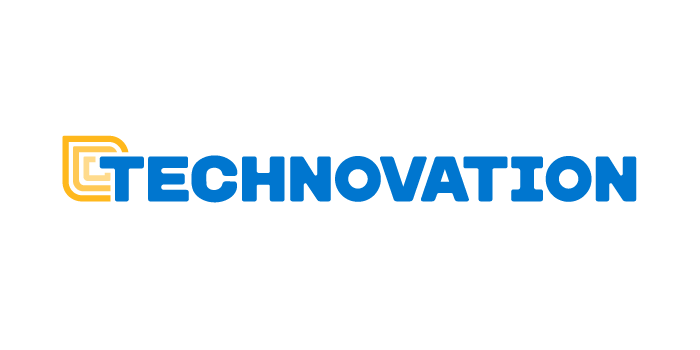 O que é IA (inteligência artificial)?
[Speaker Notes: Que habilidades tens?
Como vais enfrentar a frustração? 
Como vais obter ajuda de outros?]
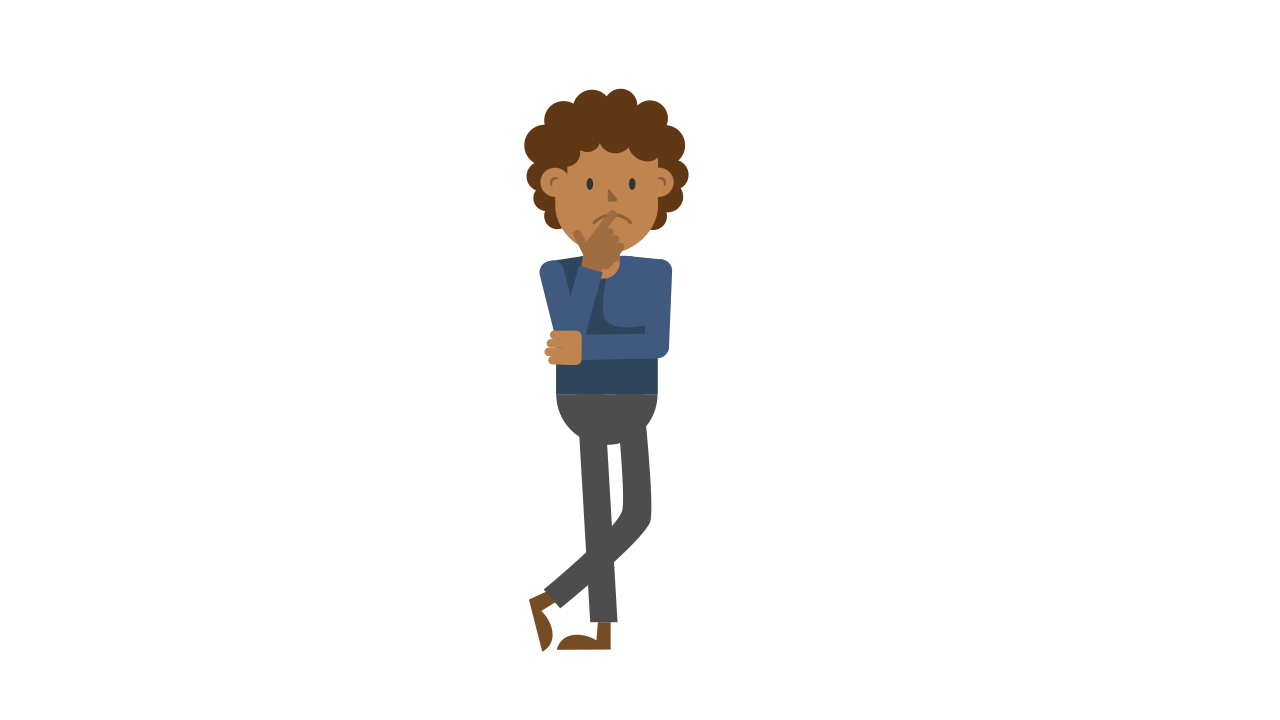 O que é a IA, afinal?
O que é Inteligência Artificial (IA)?
Divide-a:
Artificial

não real
feito por pessoas
uma cópia de algo real
Inteligência

Usando o teu cérebro para:
aprende 
resolve problemas
fala ou escreve
Fonte: "How to Train Your Robot", criado pelo I2 Learning and Personal Robots Group no MIT Media Lab
O que é Inteligência Artificial (IA)?
Divide-a:
Artificial

não real
feito por pessoas
uma cópia de algo real
Inteligência

Usando o teu cérebro para:
aprende 
resolve problemas
fala ou escreve
Fonte: "How to Train Your Robot", criado pelo I2 Learning and Personal Robots Group no MIT Media Lab
O que é Inteligência Artificial (IA)?
Um programa feito por pessoas que faz os computadores fazerem coisas que parecem inteligentes, ou inteligentes, da mesma forma que os humanos são inteligentes.
Fonte: "How to Train Your Robot", criado pelo I2 Learning and Personal Robots Group no MIT Media Lab
O que é Inteligência Artificial (IA)?
A IA pode fazer 4 coisas principais:
Compreender ou sentir
Aprende
Usa modelos para tomares decisões
Interage com os humanos
1
2
3
4
E quanto a nós?
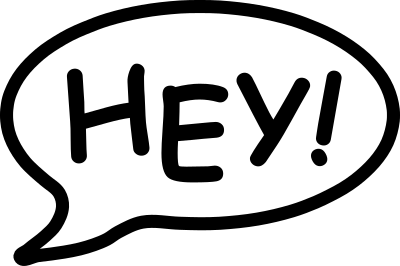 Os humanos podem fazer 4 coisas:
Compreender ou sentir
Aprende
Usa modelos para tomares decisões
Interage com os humanos
1
2
3
4
humanos
Compreender ou sentir
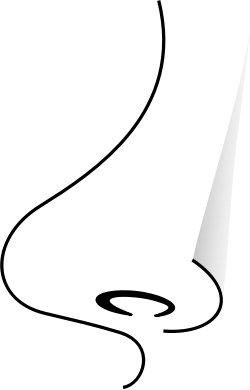 Como é que sentes as coisas à tua volta?
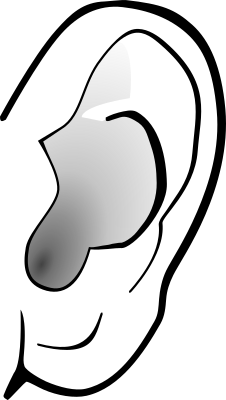 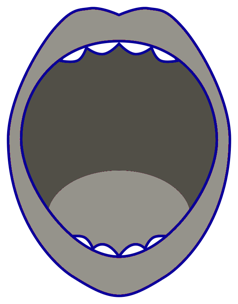 1
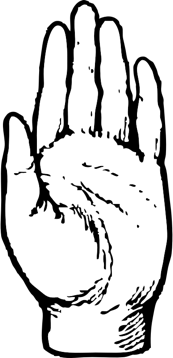 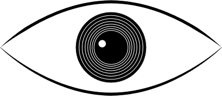 Compreender ou sentir
IA
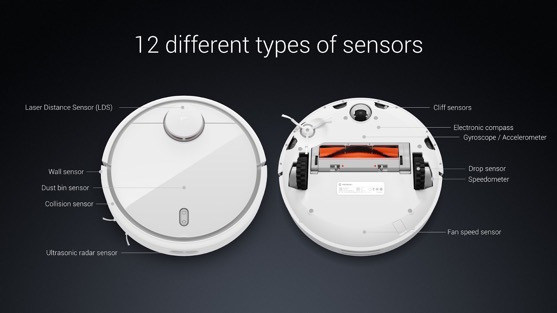 Robôs de Brinquedos e Vácuos
Usa sensores para encontraro seu caminho
Assistentes de voz
Consegues perceber quando é que dizer o seu nome a fala com eles
1
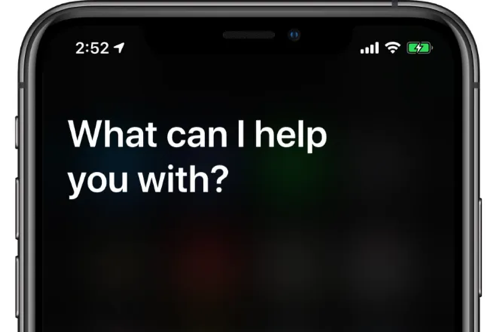 Fonte: "How to Train Your Robot", criado pelo I2 Learning and Personal Robots Group no MIT Media Lab
humanos
aprende
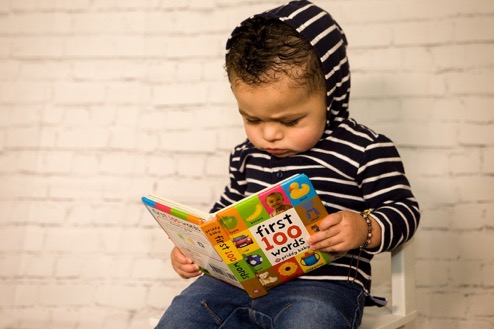 Como é que aprendes?
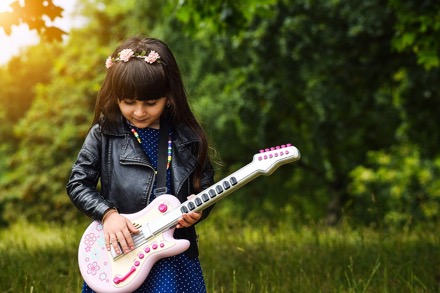 2
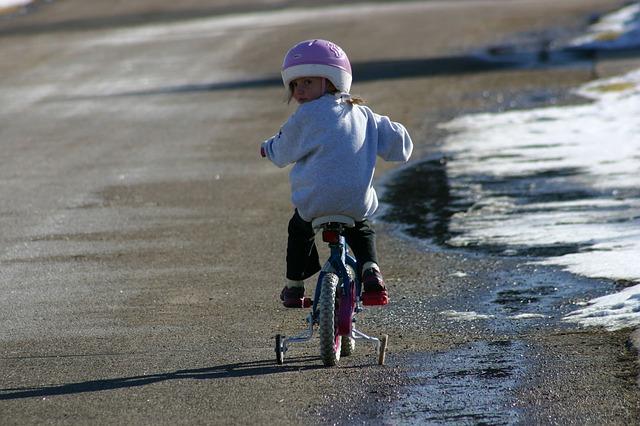 IA
aprende
Netflix e YouTube 
Aprende os vídeos de que gostas
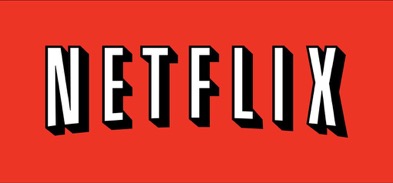 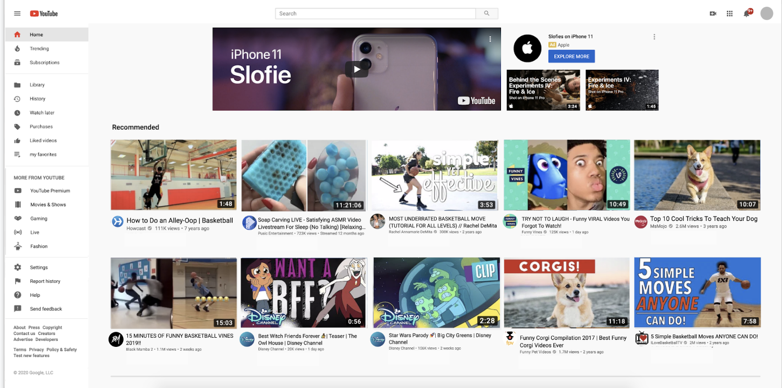 2
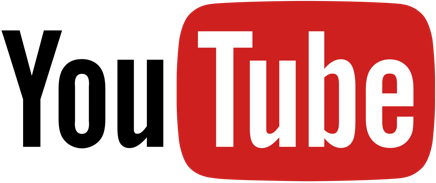 Fonte: "How to Train Your Robot", criado pelo I2 Learning and Personal Robots Group no MIT Media Lab
humanos
Usa modelos para tomares decisões
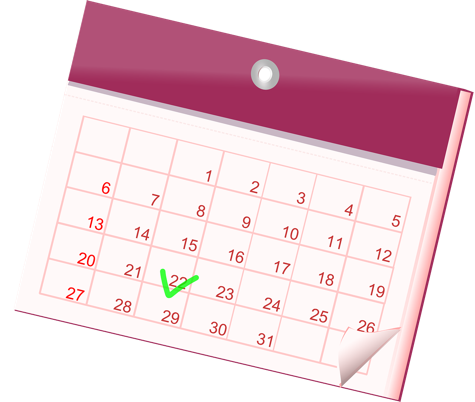 Que modelos usas para tomar decisões?
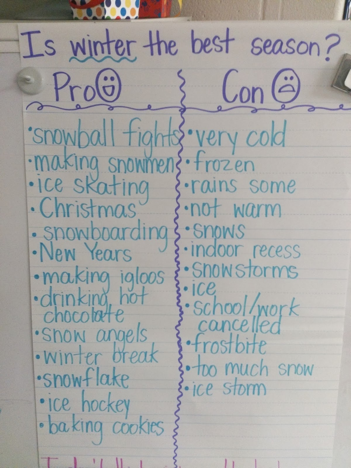 3
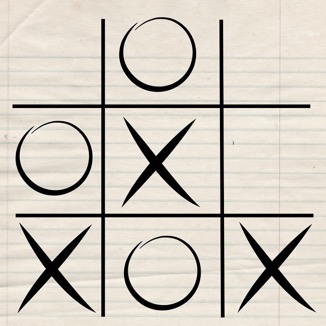 IA
Usar modelos para toma decisões
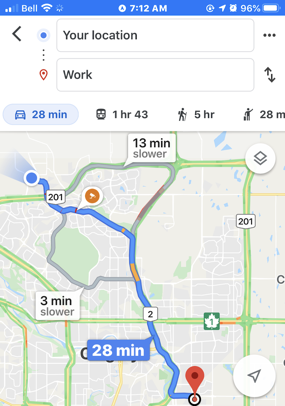 Google Maps e Waze
Usar modelos de ruas para direcções do plano
IBM's Deep Blue
Usar modelo de tabuleiro de xadrez para vencer o campeão mundial
3
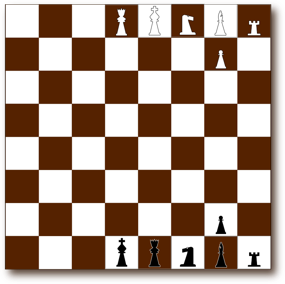 Fonte: "How to Train Your Robot", criado pelo I2 Learning and Personal Robots Group no MIT Media Lab
humanos
Interage com os humanos
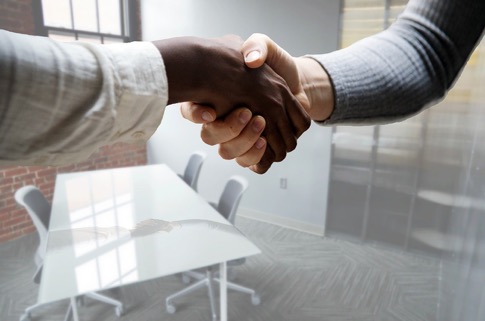 Como é que comunicas com os outros?
4
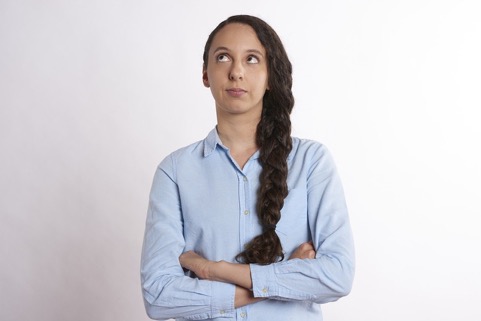 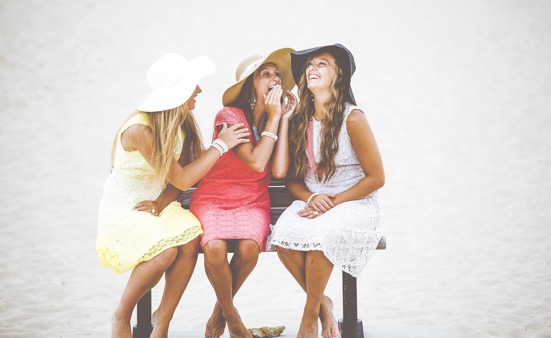 IA
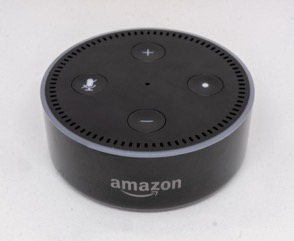 Interage com os humanos
Chatbots (Alexa, Siri)
Responde ao que as pessoas dizem 
Ter conversas para a frente e para trás
Robôs pessoais
Ler a emoção
Age como os humanos
4
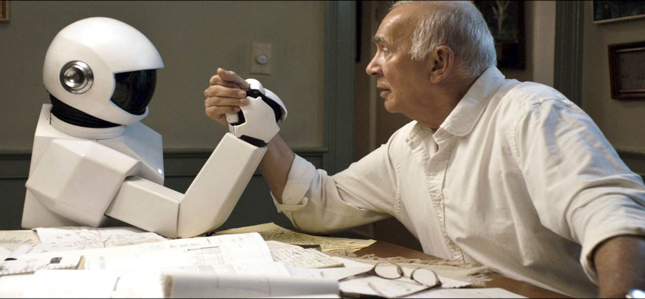 Fonte: "How to Train Your Robot", criado pelo I2 Learning and Personal Robots Group no MIT Media Lab
Pratica: 
Faz o teu teste: 
IA ou não?

Experimenta a Actividade de Prática "Questiona-te a ti próprio": AI ou não?" para te testares a ti próprio!
O bom e o mau da IA
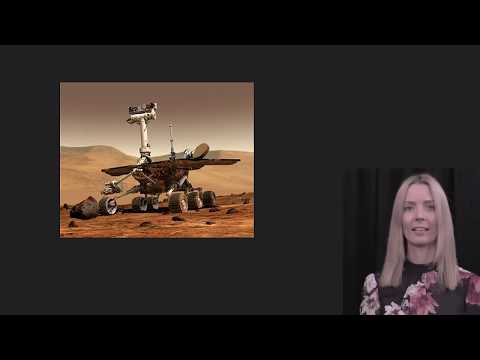